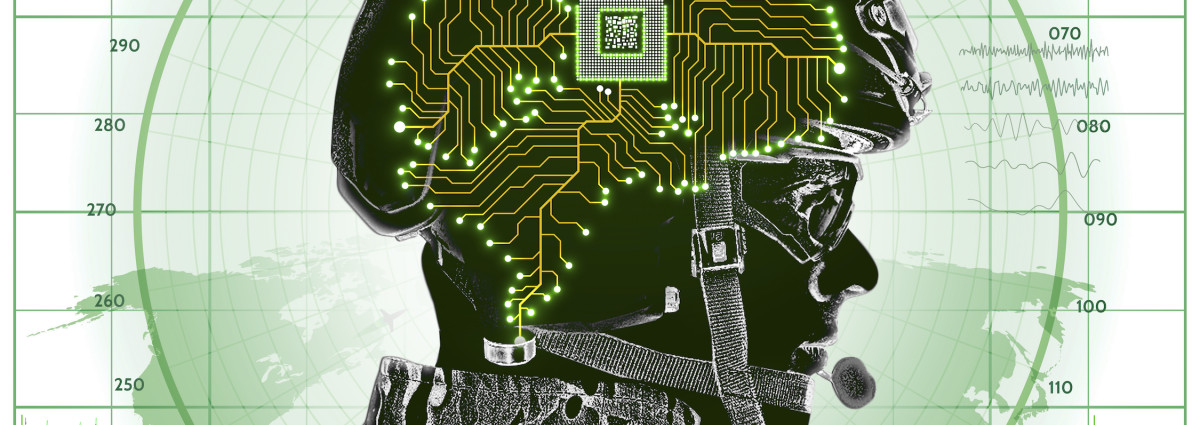 Conceptualization of Information Warfare
When two do the same, it is not the same
Outline
Introduction
Key concepts
NATO approach
US approach
Russian approach
Chinese approach
Conclusion
2
CDSn4104 Hybrid Warfare | Mgr. Robin Burda, 460043
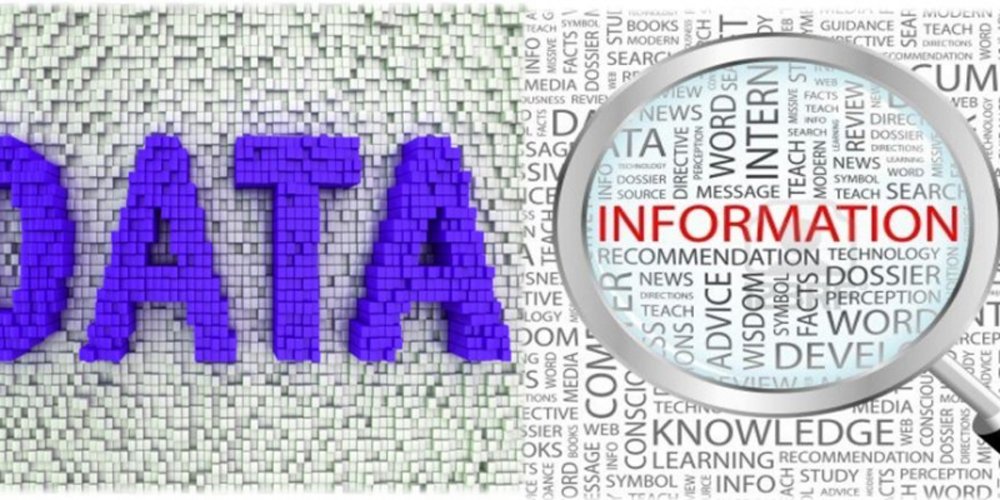 3
CDSn4104 Hybrid Warfare | Mgr. Robin Burda, 460043
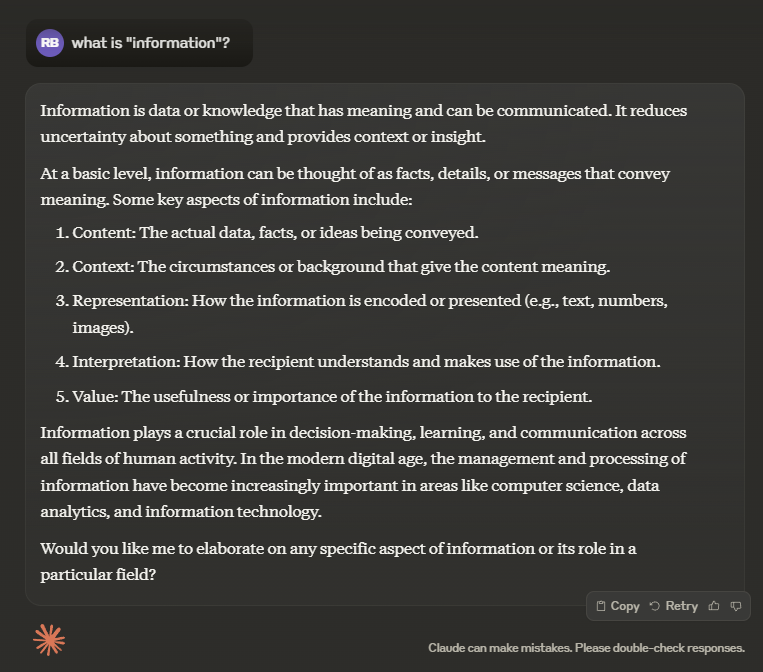 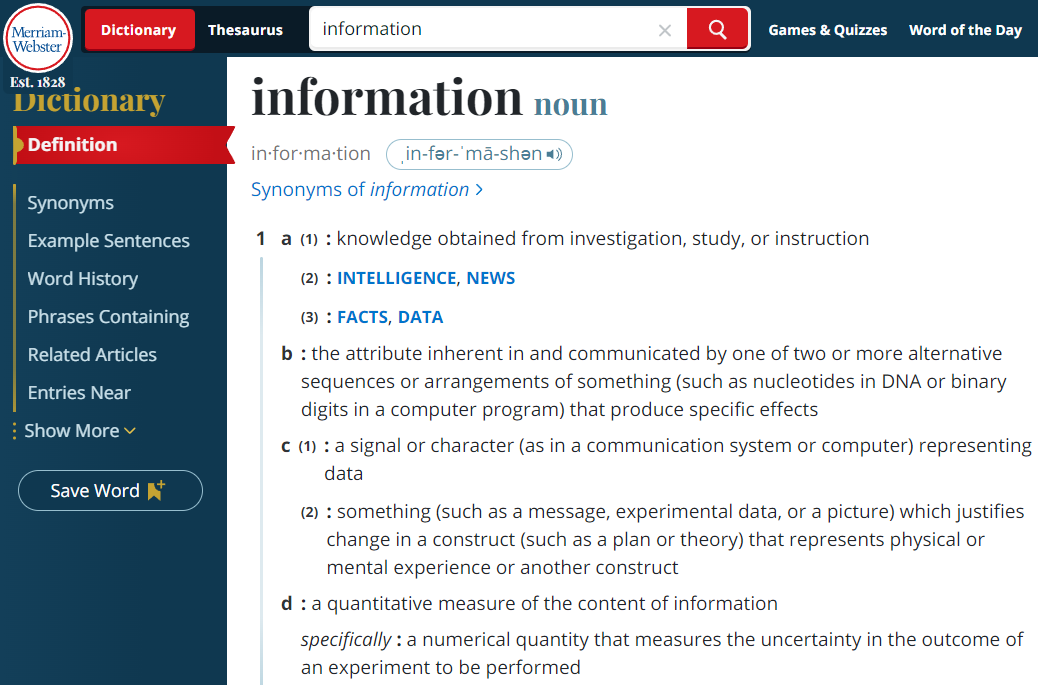 4
CDSn4104 Hybrid Warfare | Mgr. Robin Burda, 460043
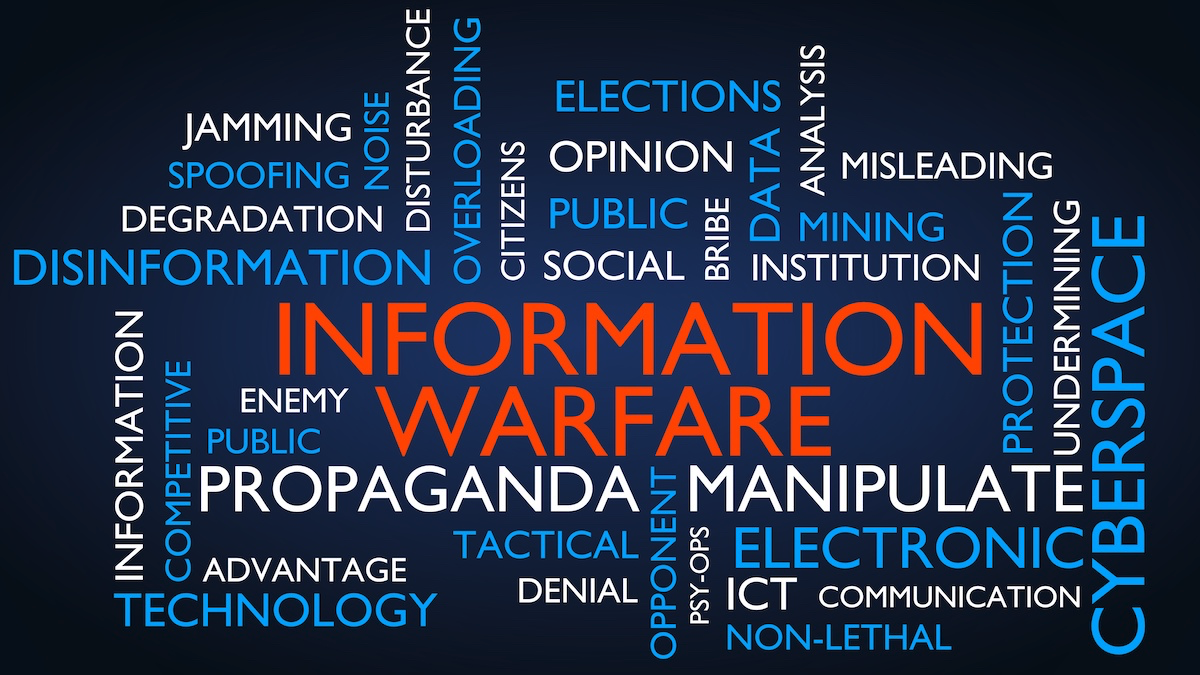 5
Zápatí prezentace
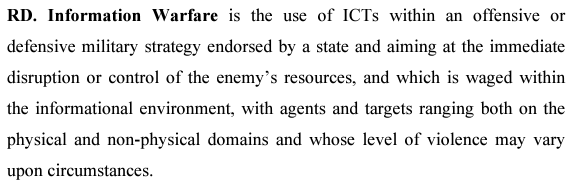 Taddeo, Mariarosaria. "Information warfare: A philosophical perspective." Philosophy & Technology 25 (2012): 105-120.
7
CDSn4104 Hybrid Warfare | Mgr. Robin Burda, 460043
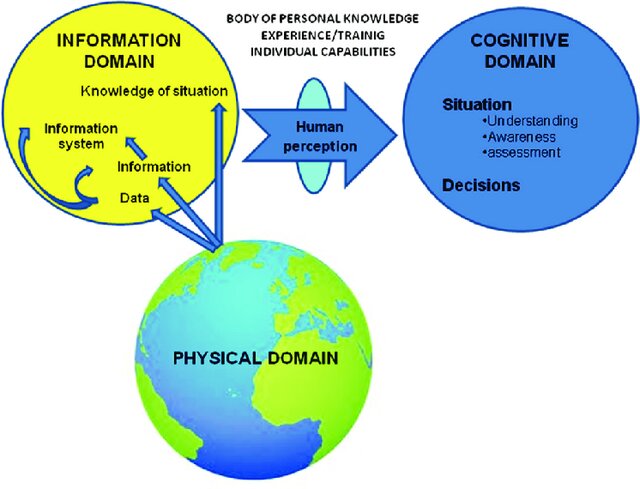 Key concepts
Information Environment:
Physical: Hardware, infrastructure
Informational: Data, media
Cognitive: Human perception and decision-making

Cyber Domain:
Network layer: Physical network infrastructure
Logical layer: Software and protocols
Cyber-persona layer: Digital representationsof individuals
8
CDSn4104 Hybrid Warfare | Mgr. Robin Burda, 460043
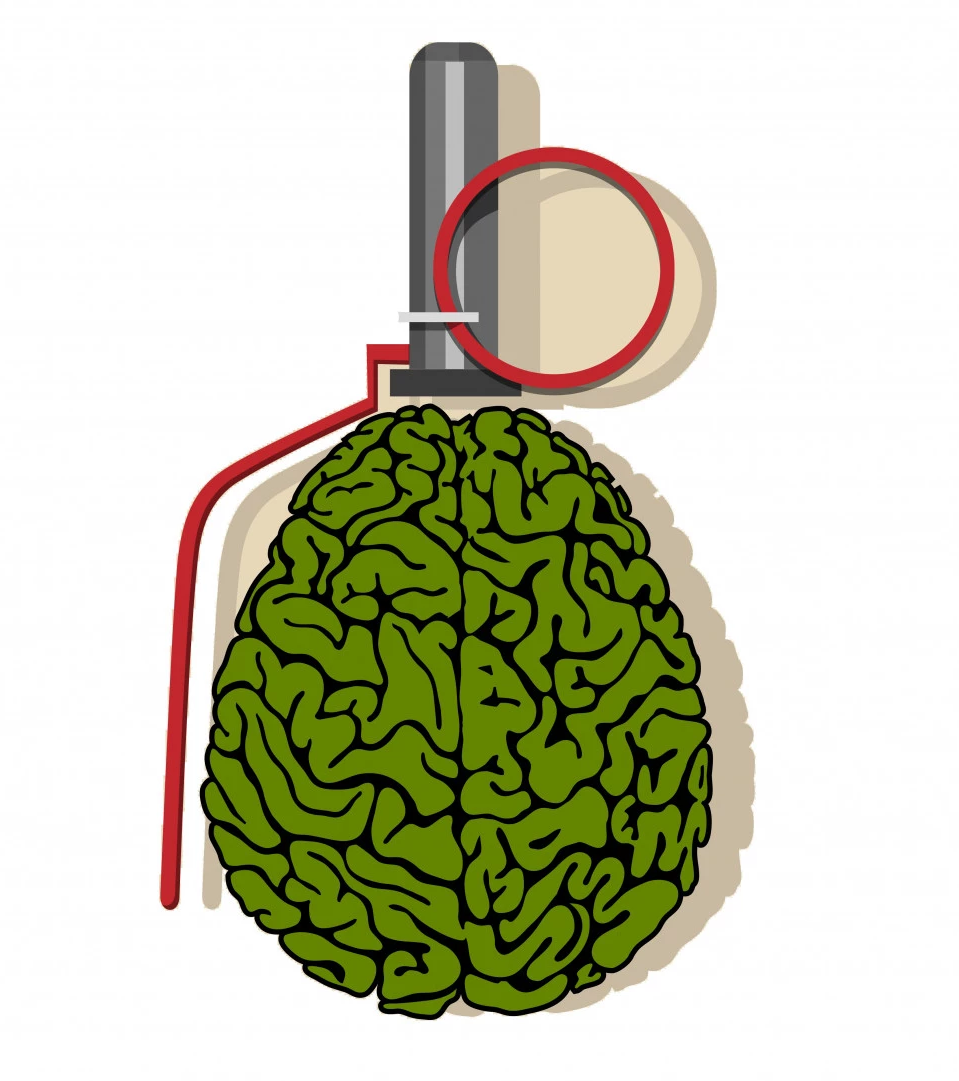 Information vs. Hybrid Warfare
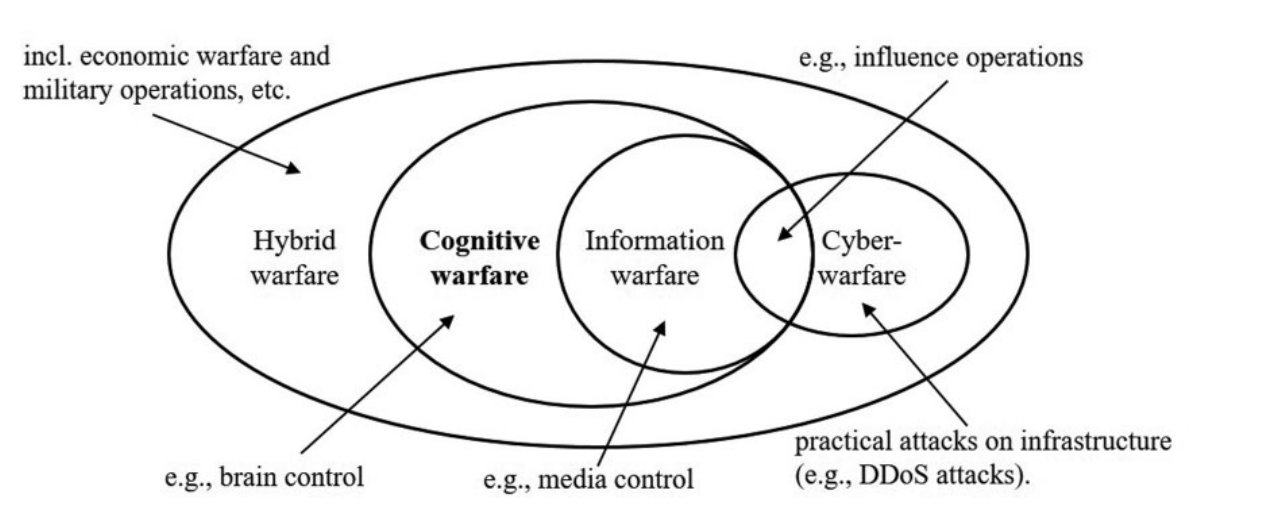 10
CDSn4104 Hybrid Warfare | Mgr. Robin Burda, 460043
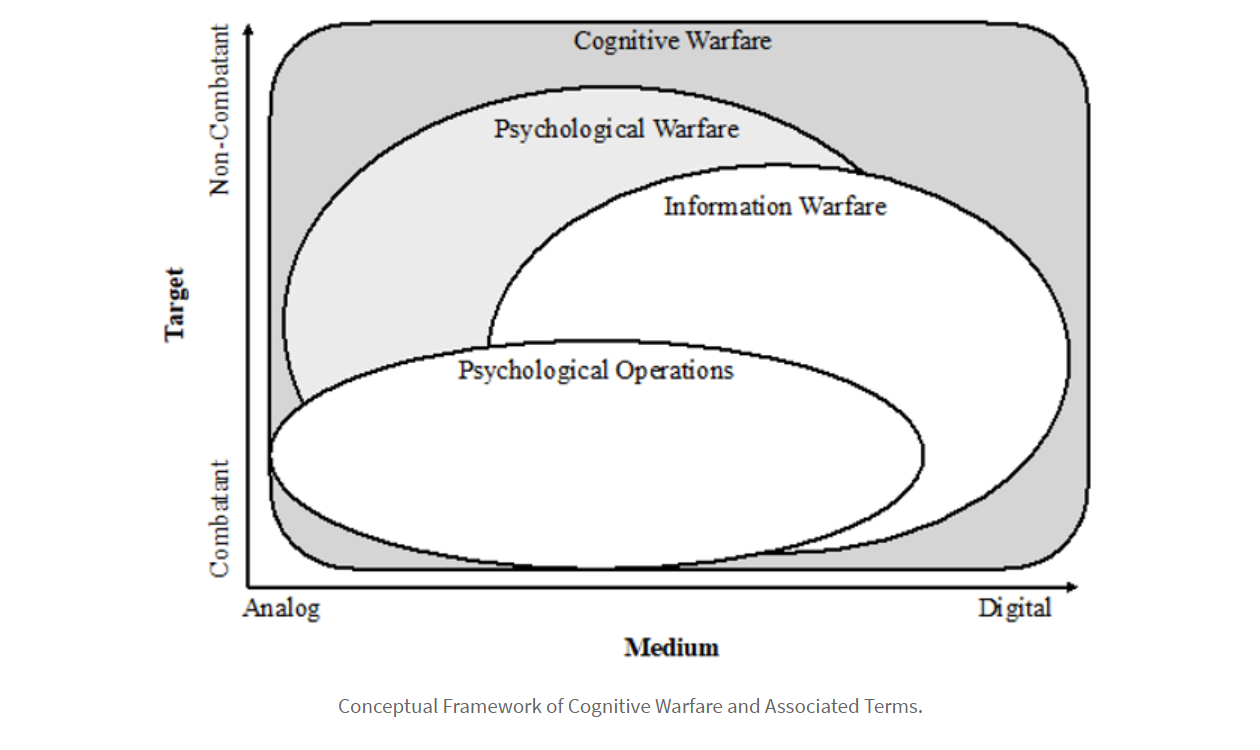 11
CDSn4104 Hybrid Warfare | Mgr. Robin Burda, 460043
NATO approach to Information Warfare
12
Zápatí prezentace
Conceptual Overview of Information Warfare in AJP-3.10
Info Ops is a military function to provide advice and coordination of military information activities in order to create desired effects on the will, understanding and capability of adversaries, potential adversaries and other NAC approved parties in support of Alliance mission objectives. (AJP-3.10)

Focus on Information Space: IW targets both the technical and psychological aspects of information to achieve strategic objectives.

Continuity Across Conflict Spectrum: IW is not confined to active hostilities but is used continuously, including during peacetime, to shape the strategic environment.
13
CDSn4104 Hybrid Warfare | Mgr. Robin Burda, 460043
Components of Information Warfare in NATO Doctrine
Information Operations (IO): A core element that encompasses actions to gain and maintain information superiority.

Cyber Operations: Focuses on securing and exploiting the cyber domain, both offensive and defensive, as a key aspect of IW.

Psychological Operations (PSYOPs): Aimed at influencing the perceptions and behaviors of target audiences.

Electronic Warfare (EW): Involves manipulating the electromagnetic spectrum to disrupt adversary capabilities and protect friendly operations.
14
CDSn4104 Hybrid Warfare | Mgr. Robin Burda, 460043
Strategic Objectives of Information Warfare
Influence and Dissuade Adversaries: IW is used to shape adversaries’ decisions by influencing their information environment

Support Deterrence and Defense: Creates strategic ambiguity and disrupts adversary plans, thereby enhancing NATO’s deterrence

Enhance Decision-Making Superiority: Aims to ensure that NATO forces have accurate, timely information while disrupting the adversary’s decision-making process.

Protect NATO Information and Networks: Focuses on safeguarding critical information and maintaining operational security.
15
CDSn4104 Hybrid Warfare | Mgr. Robin Burda, 460043
Application and Challenges of Information Warfare
Multi-domain Application: IW must integrate across land, sea, air, space, and cyber domains to be effective.

Adapting to Emerging Threats: The rise of digital technologies and adversary capabilities requires constant adaptation of NATO’s IW strategies.

Countering Disinformation: A key challenge is countering disinformation and influence operations from adversaries.

Importance of Resilience: Building resilient information systems is crucial to withstand and recover from IW attacks.
16
CDSn4104 Hybrid Warfare | Mgr. Robin Burda, 460043
US approach to Information Warfare
17
Zápatí prezentace
US Perspective on Information Warfare
U.S. uses the term Information Operations (IO) within the Department of Defense.

Focuses on influencing or disrupting adversary decision-making during crises.

Prioritizes defense of its own information systems.

Emphasizes specific operations rather than a holistic IW approach.
18
CDSn4104 Hybrid Warfare | Mgr. Robin Burda, 460043
Components of U.S. Information Operations (IO)
IO integrates Electronic Warfare (EW), Computer Network Operations (CNO), and Psychological Operations (PSYOP).

Includes military deception and operational security (OPSEC).

Supports other military activities like civil affairs and public affairs.

Aims to degrade, disrupt, or influence adversary actions.
19
CDSn4104 Hybrid Warfare | Mgr. Robin Burda, 460043
Theoretical Foundations
Systems Theory: Viewing adversaries as complex adaptive systems

Network-Centric Warfare: Emphasizing information sharing and situational awareness

Cognitive Psychology: Understanding human decision-making processes and biases

Social Influence Theory: Leveraging principles of persuasion and attitude change
20
CDSn4104 Hybrid Warfare | Mgr. Robin Burda, 460043
Evolving Paradigms
From Message-Centric to Behavior-Centric: Shifting focus from what is said to what actions are influenced

Narrative Warfare: Recognizing the power of compelling stories in shaping perceptions

Cognitive Maneuver: Moving beyond physical domains to operate in the cognitive space

Weaponized Information: Treating information as a form of "soft power" with tangible effects
21
CDSn4104 Hybrid Warfare | Mgr. Robin Burda, 460043
Challenges for the U.S. in Adapting to IW
Balancing effectiveness with democratic values and international norms

Addressing the fine line between influence and manipulation

Considering long-term consequences of information operations on global stability

Navigating the challenges of attribution and plausible deniability in the information domain
22
CDSn4104 Hybrid Warfare | Mgr. Robin Burda, 460043
Russian approach to Information Warfare
23
CDSn4104 Hybrid Warfare | Mgr. Robin Burda, 460043
Early Russian Approach to Information Warfare
Russian military divided IW into Information Technical and Information Psychological.

Information Technical: Focuses on cyberwarfare, including electronic countermeasures.

Information Psychological: Involves mass media, propaganda, and psychological tools.

Aimed at influencing public perception and morale.
24
CDSn4104 Hybrid Warfare | Mgr. Robin Burda, 460043
Evolution of Russian Information Warfare Doctrine
Post-2010: Shift towards unifying both aspects under a broader IW strategy.

Emphasizes IW as a constant activity, applicable in both peace and conflict.

Aims to secure national objectives by influencing adversaries’ information systems.

Focused on manipulating societal and psychological conditions.
25
CDSn4104 Hybrid Warfare | Mgr. Robin Burda, 460043
Defining Information Warfare in Russian Doctrine
Modern Russian doctrine views IW as a tool for achieving political, economic, and military goals.

IW is conducted continuously—during peace, crisis, and war.

Uses all resources to both attack adversaries’ information systems and defend its own.

Focus on influencing the opponent’s perceptions and actions
26
CDSn4104 Hybrid Warfare | Mgr. Robin Burda, 460043
Objectives of Russian Information Warfare (Bolton, 2021)
Deep Penetration and Reflexive Control: Influences decision-making by distorting facts.

Creating Permissive Environments: Establishes narratives favorable to Russia.

Undermining Societal Stability: Weakens target societies, increasing Russia's relative power.

Applied in both peacetime and wartime to shape political outcomes.
27
CDSn4104 Hybrid Warfare | Mgr. Robin Burda, 460043
Key Elements of Russian Information Warfare
Uses disinformation, propaganda, and psychological manipulation.

Aims to exploit societal divisions and erode trust in institutions.

Targets both leadership and public perception to create confusion.

Seeks to weaken adversaries without direct military engagement.
28
CDSn4104 Hybrid Warfare | Mgr. Robin Burda, 460043
The Role of Reflexive Control in IW
Reflexive control is a core tactic in Russian IW.

Seeks to influence decision-making by introducing false premises.

Manipulates the target's understanding of reality to achieve desired outcomes.

Often employed covertly to mask true intentions.
29
CDSn4104 Hybrid Warfare | Mgr. Robin Burda, 460043
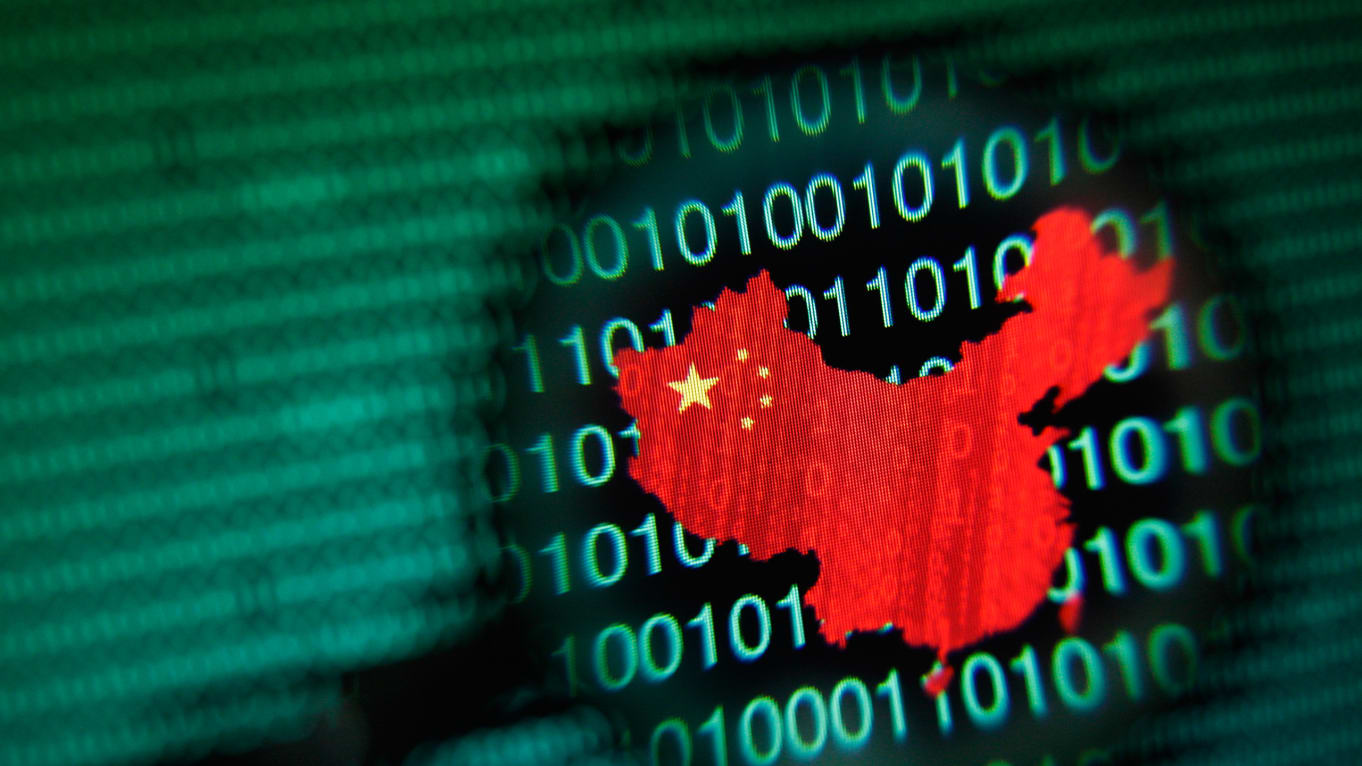 Chinese approach to Information Warfare
30
CDSn4104 Hybrid Warfare | Mgr. Robin Burda, 460043
Chinese Perspective on Information Warfare
Distinguishes between "information war" (broader, ongoing process) and "information warfare" (specific operations)

Focuses on influencing adversary's will and capabilities across various situations

Views psychological warfare as a key component of modern warfare

Emphasizes the cognitive domain as a critical battlespace in future conflicts
31
CDSn4104 Hybrid Warfare | Mgr. Robin Burda, 460043
Emerging Technologies in Chinese Information Warfare
Prioritizes advanced computing: big data and information processing

Explores brain science applications, particularly brain imaging

Investigates cognitive modeling to predict adversary decision-making

Continues interest in legacy concepts: sonic weapons, laser weapons, subliminal messaging, holograms

Aims to integrate AI for "intelligentized warfare"
32
CDSn4104 Hybrid Warfare | Mgr. Robin Burda, 460043
Objectives and Applications of Chinese IW
Degrade adversary leadership decision-making
Weaken adversary troops‘ will to fight
Undermine adversary public support for war
Undermine adversary government from within
Support deterrence through manipulated content and cognitive modelling
Develop non-lethal weapons for psychological effects
Leverage social media manipulation for public opinion warfare
33
CDSn4104 Hybrid Warfare | Mgr. Robin Burda, 460043
Conclusions
34
CDSn4104 Hybrid Warfare | Mgr. Robin Burda, 460043
Future Directions in Information Warfare
Increasing reliance on artificial intelligence for personalized psychological operations.

Growth of the Internet of Things (IoT) expands the attack surface for IW.

Enhanced data analytics enables precise targeting of information campaigns.

Potential for escalation as IW capabilities become more advanced and integrated.
35
CDSn4104 Hybrid Warfare | Mgr. Robin Burda, 460043
The Role of Information Warfare in Modern Conflicts
IW has become a central component of geopolitical competition.

Its effects are felt in both military and civilian domains.

Understanding IW is crucial for developing effective countermeasures.

Strategic integration of IW is essential for maintaining global influence and security.
36
CDSn4104 Hybrid Warfare | Mgr. Robin Burda, 460043
Thanks for your attention!
Questions?
37
CDSn4104 Hybrid Warfare | Mgr. Robin Burda, 460043